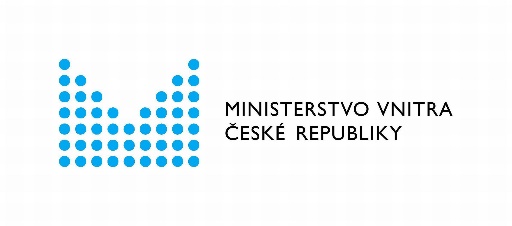 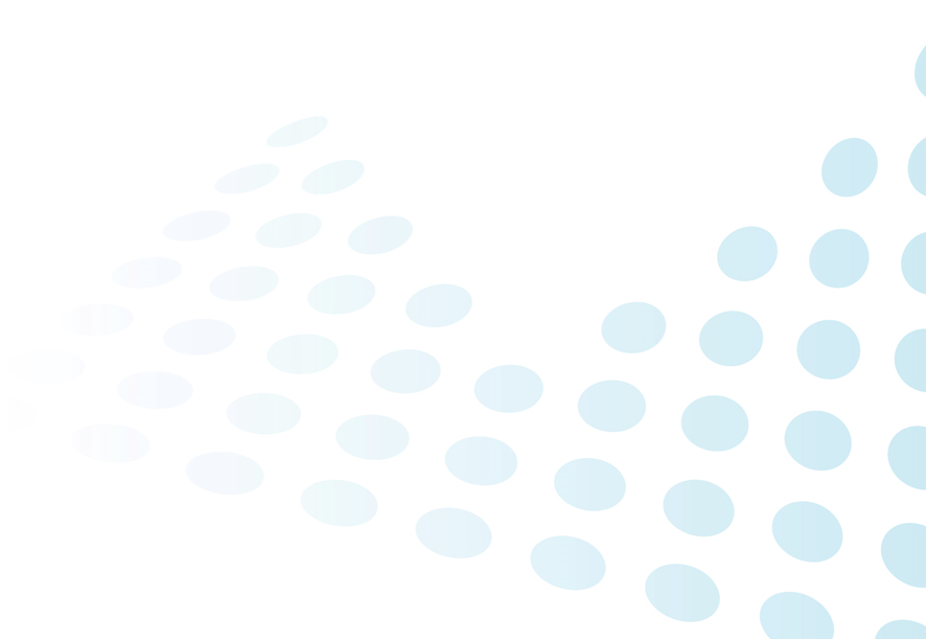 Sbírka právních předpisů územních samosprávných celků a některých správních úřadů
PRÁVNÍ ZAKOTVENÍ
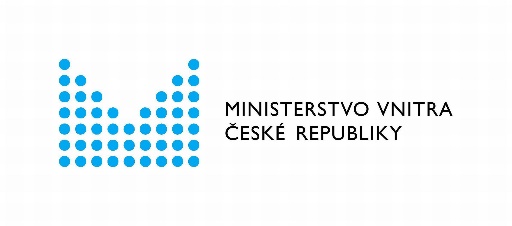 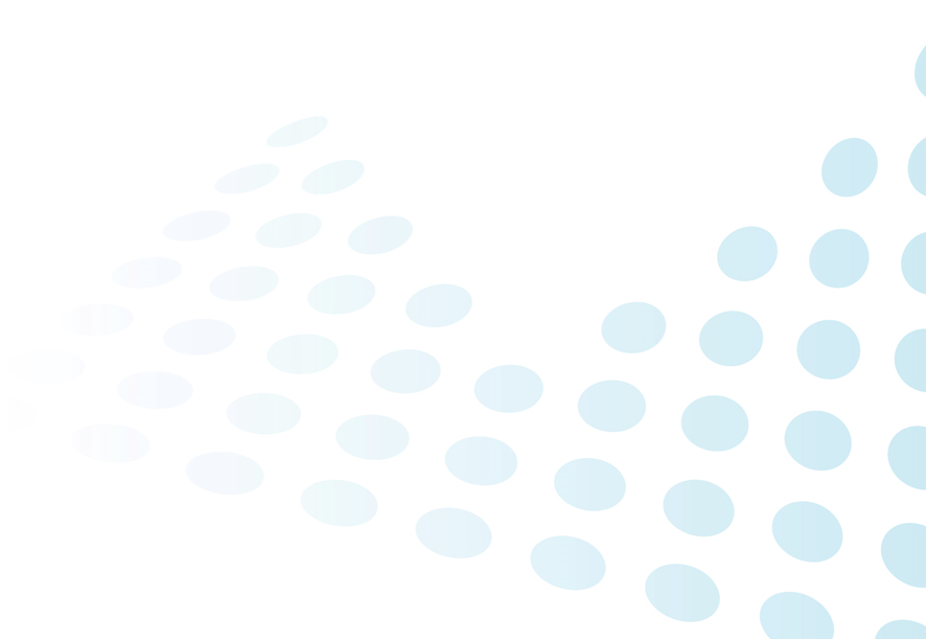 Zákon č. 35/2021 Sb., o Sbírce právních předpisů územních samosprávných celků a některých správních úřadů (dále jen „zákon o Sbírce právních předpisů“);

Upravuje zřízení Sbírky právních předpisů, roli MV jakožto správce Sbírky právních předpisů, vlastní pravidla publikace právních předpisů, problematiku zveřejňování některých dalších aktů, přechodná ustanovení.

Zákon č. 36/2021 Sb., kterým se mění některé zákony v souvislosti s přijetím zákona o Sbírce právních předpisů územních samosprávných celků a některých správních úřadů (dále jen „změnový zákon“).
Změnovým zákonem novelizovány zejména: zákon o obcích, zákon o krajích, zákon o hl. m Praze, krizový zákon, zákon o hazardních hrách, zákon o dani z nemovitých věcí, zákon o oceňování majetku, zákon o ochraně přírody a krajiny, zákon o ochraně veřejného zdraví, zákon o rostlinolékařské péči, veterinární zákon, zákon o základních registrech a další.

Ve Sbírce zákonů vyhlášeny 3. února 2021. 
Účinnosti nabývají k 1. lednu 2022 = datum spuštění Sbírky právních předpisů.
PŘÍNOSY ZŘÍZENÍ SBÍRKY PRÁVNÍCH PŘEDPISŮ
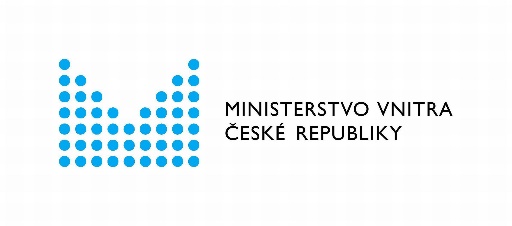 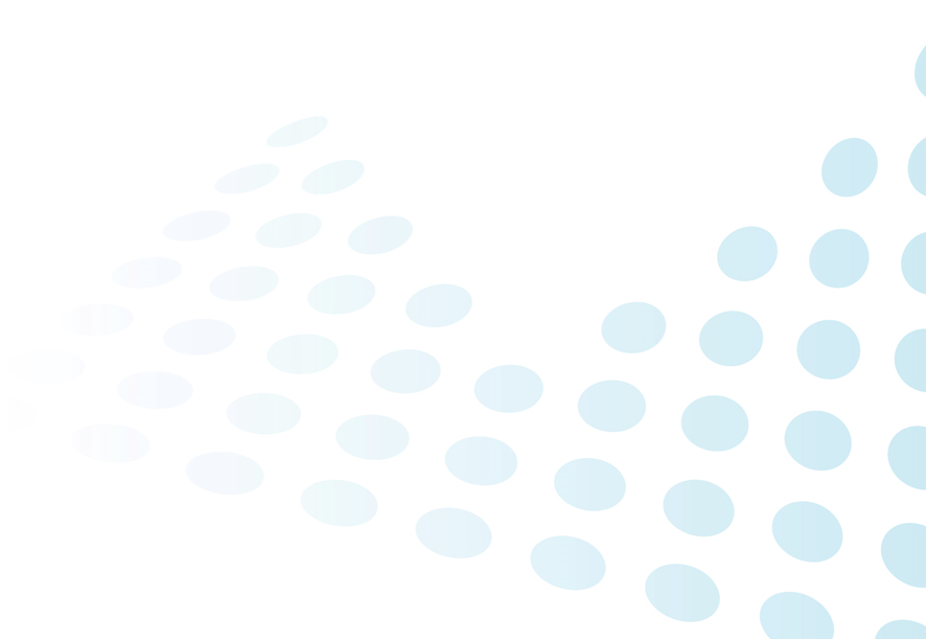 Právní předpisy ÚSC a neústředních správních úřadů nově centralizovaně vyhlašované v jednom veřejně přístupném elektronickém publikačním prostředku, který umožňuje neomezený dálkový přístup 

Zlepšení vymahatelnosti obecní regulace (zejména) veřejného pořádku ze strany Policie ČR 

Odpadá povinnost zasílat právní předpisy ÚSC dozorovým orgánům a jiným orgánům veřejné moci 
postačuje zveřejnění ve Sbírce právních předpisů (s výjimkou koeficientů do konce roku 2023 a cenových map)
POZOR! vydané obecně závazné vyhlášky již nezasílat na oddělení dozoru České Budějovice - Jihlava.

Odpadá povinnost obcí vést evidenci právních předpisů - evidenci vede sama Sbírka právních předpisů

Nově vyhlašované právní předpisy již obce nemusí číslovat. Číslování obstarává automatizovaně Sbírka právních předpisů v návaznosti na okamžik jejich vyhlášení (zaslání do Sbírky).
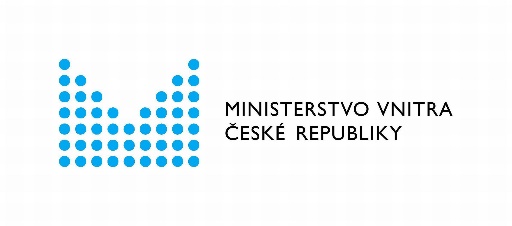 VYHLAŠOVÁNÍ PRÁVNÍCH PŘEDPISŮ
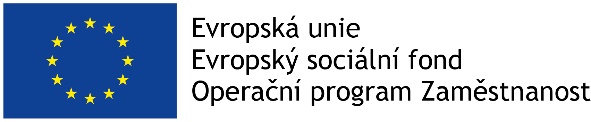 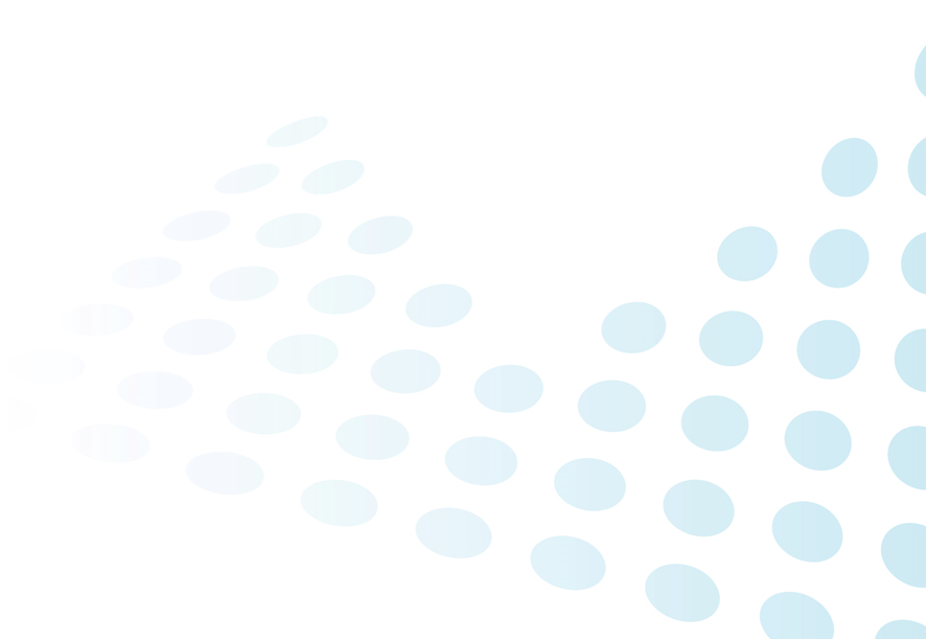 OD 1. 1. 2022 VYHLAŠOVÁNÍ VE SBÍRCE PRÁVNÍCH PŘEDPISŮ

Vyhlášení právního předpisu obcí (OZV, N) je podmínkou jeho platnosti 
= právní předpis se stává součástí právního řádu ČR.

Právní předpisy obce zasílají prostřednictvím elektronického formuláře, který je dostupný na Portálu veřejné správy (https://portal.gov.cz/) nebo lze využít vstup přes stránky www.mvcr.cz. Do elektronického formuláře obec „nahraje“ zasílaný právní předpis a vyplní předepsaná metadata (viz dále).

Po vyplnění lze elektronický formulář s právním předpisem zaslat do Sbírky právních předpisů dvěma způsoby:
Přímo prostřednictvím brány Portálu veřejné správy – vkladatel je po vyplnění formuláře vyzván k přihlášení do své datové schránky z níž je formulář s právním předpisem ihned odeslán do Sbírky právních předpisů NEBO

možnost vygenerovat vyplněný formulář s nahraným právním předpisem v XML souboru, který obec vloží do vlastní elektronické spisové služby, skrze níž ji odešle do datové schránky Sbírky právních předpisů (uvedený způsob respektuje obecními úřady nastavený systém odesílání datových zpráv prostřednictvím vlastní spisové služby). Pozor XML soubor obsahuje pouze metadata, je třeba vložit samotným právní předpis.
VYHLAŠOVÁNÍ PRÁVNÍCH PŘEDPISŮ Z POHLEDU OBCÍ I.
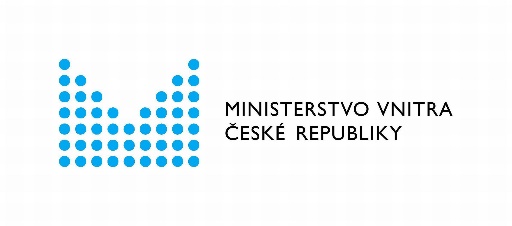 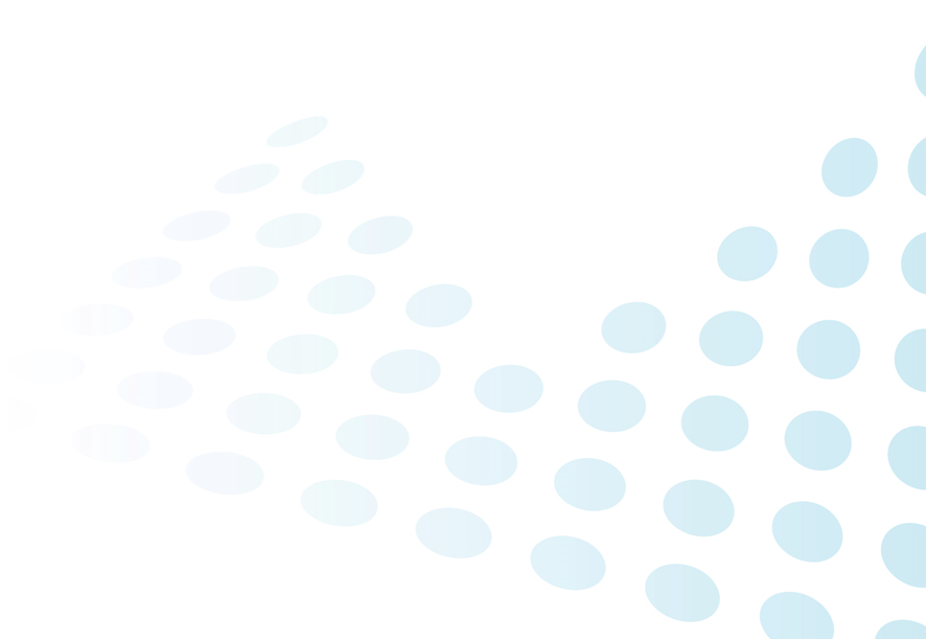 Zveřejnění provádí obec, která právní předpis vydala, a to zasláním jeho textu v otevřeném a strojově čitelném formátu (zejména docx) a jeho metadat prostřednictvím elektronického formuláře. 

Právní předpisy se zasílají v otevřeném a strojově čitelném formátu
Otevřenými formáty jsou např. formáty PDF, TXT, RTF, ODT, 
Strojově čitelný formát - formát, který je strukturován takovým způsobem, že pomocí programové aplikace z něj lze získat žádané údaje (zjednodušeně řečeno lze jednotlivé znaky dokumentu označit a např. kopírovat). Požadavek splní jakýkoli počítačový formát, který obsahuje textový obsah právního předpisu, tedy nikoli naskenovaný obrázek právního předpisu. - např. DOCX, 
Pozor pouhý formát DOC není strojově čitelným formátem,
Strojově čitelný formát nemusí splňovat „netextové“ části právního předpisu, např. mapové a obrázkové přílohy právního předpisu (musí však být v otevřeném formátu, např. PDF).
POSTUP VKLÁDÁNÍ
POSTUP VKLÁDÁNÍ
POSTUP VKLÁDÁNÍ
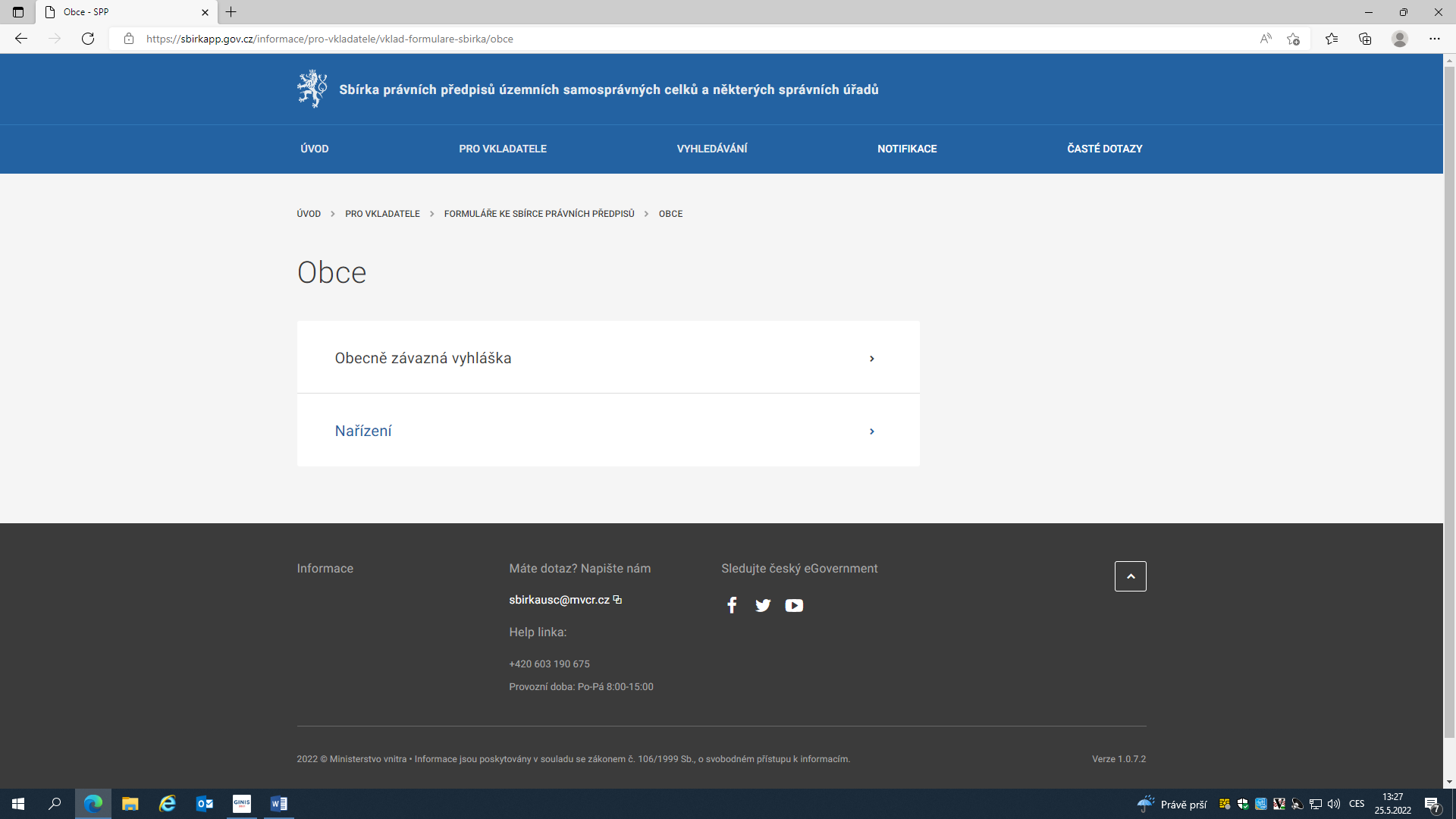 POSTUP VKLÁDÁNÍ
POSTUP VKLÁDÁNÍ
POSTUP VKLÁDÁNÍ
POSTUP PO VYHLÁŠENÍ PRÁVNÍHO PŘEDPISU
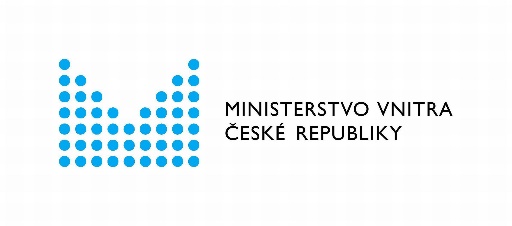 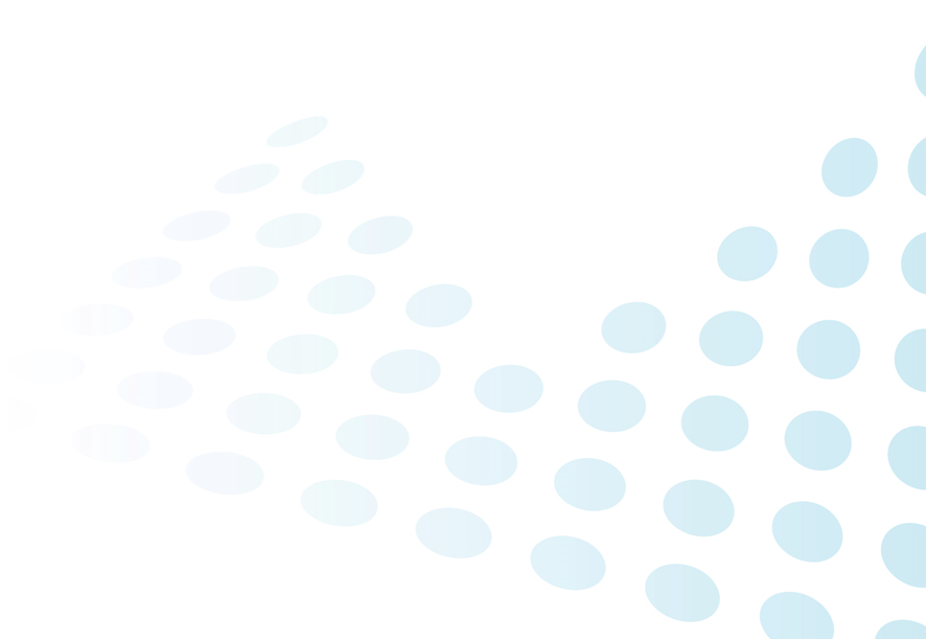 Stanovení ÚČINNOSTI – § 12 zákona o obcích odkazuje na  zákon o Sbírce právních předpisů územních samosprávných celků a některých správních úřadů (dále jen „zákon o Sbírce“). § 4 odst. 2 zákona o Sbírce: Pokud není stanovena účinnost pozdější, nabývá právní předpis územního samosprávného celku a právní předpis správního úřadu účinnosti počátkem patnáctého dne následujícího po dni jeho vyhlášení. Vyžaduje-li to naléhavý obecný zájem, lze výjimečně stanovit dřívější počátek jejich účinnosti, nejdříve však počátkem dne následujícího po dni jejich vyhlášení; je-li pro to důvod spočívající v ohrožení života, zdraví, majetku nebo životního prostředí, lze stanovit, že právní předpis nabude účinnosti vyhlášením. POZN. text OZV, N: neuvádí se číslo, u podpisů vhodné zkratka v.r., vypouští se doložka o vyvěšení.

Po  zaslání elektronického formuláře s právním předpisem do Sbírky právních předpisů, obec obdrží automaticky do datové schránky vyrozumění o vyhlášení právního předpisu. Obec zveřejní na své fyzické úřední desce oznámení o vyhlášení právního předpisu ve Sbírce právních předpisů po dobu alespoň 15 dnů ode dne, kdy byla vyrozuměna o jejím vyhlášení. Současně toto oznámení zveřejní i na el. úřední desce (§ 26 správního řádu).
Oznámení o vyhlášení právního předpisu ve Sbírce se po vyvěšení na úřední desce opatří datem vyvěšení a po sejmutí datem sejmutí Oznámení o vyhlášení právního předpisu slouží pro zlepšení informovanosti veřejnosti o tom, že obec určitý právní předpis vydala. 
Jde o zákonnou povinnost obcí, její porušení však nemá vliv na vyhlášení právního předpisů.

Na webových stránkách obce musí být alespoň uvedení odkazu na webové stránky Sbírky právních předpisů, kde jsou její právní předpisy zveřejněny [§ 5 odst. 2 písm. a) a odst. 4 zákona o svobodném přístupu k informacím]. V úředních hodinách musí obec umožnit bezplatné nahlížení do Sbírky právních předpisů v elektronické podobě.
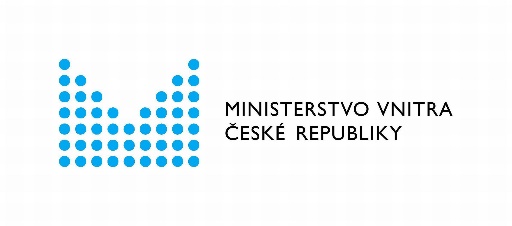 ZVEŘEJNĚNÍ STAVAJÍCÍCH PRÁVNÍCH PŘEDPISŮ OBCÍ VE SBÍRCE I.
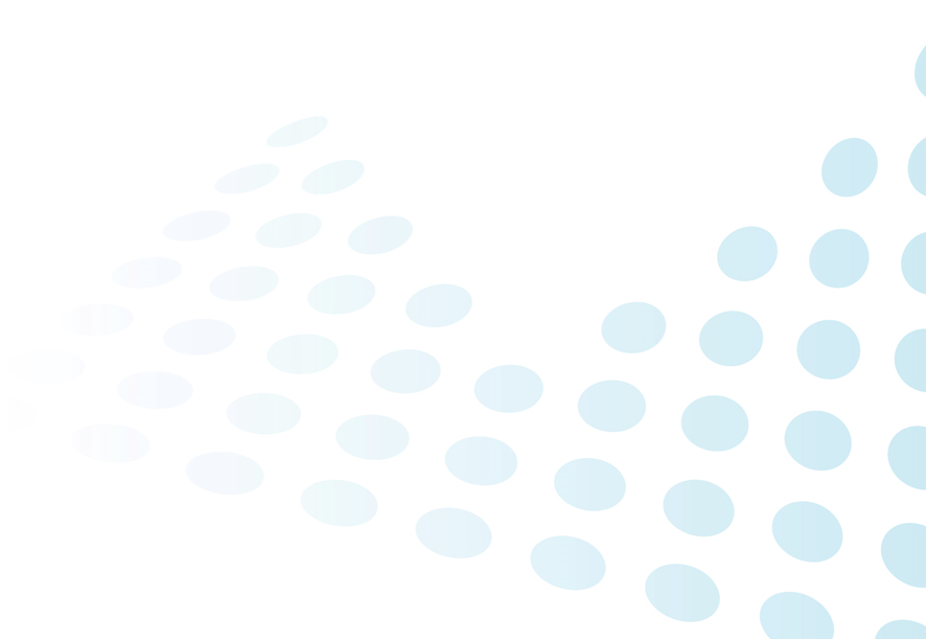 Aby bylo možno naplnit hlavní cíl zřízení Sbírky právních předpisů, tedy vytvoření ucelené databáze všech platných a účinných právních předpisů ÚSC a některých neústředních správních úřadů, je nezbytné, aby ve Sbírce byly zveřejněny i jejich platné a účinné právní předpisy vydané před 1. 1. 2022.

Obce mají během tří let od nabytí účinnosti zákona o Sbírce právních předpisů (tj. nejpozději do 31.12. 2024) povinnost zveřejnit v ní všechny své vydané a doposud platné a účinné právní předpisy spolu s jejich metadaty.

Právní předpisy, které nebudou během uvedené tříleté lhůty ve Sbírce právních předpisů zveřejněny, pozbydou jejím uplynutím platnosti (tj. k 1. 1. 2025 přestanou být součástí právního řádu). 

Obcím je dán dostatečný časový prostor pro rozhodnutí, které ze svých platných a účinných právních předpisů si budou chtít ponechat i po 31. 12. 2024, pročež je vloží do Sbírky právních  předpisů, a které nikoliv (např. z důvodu jejich právní vyhaslosti, neaktuálnosti či nepotřebnosti).
ZVEŘEJNĚNÍ STAVAJÍCÍCH PRÁVNÍCH PŘEDPISŮ OBCÍ VE SBÍRCE II.
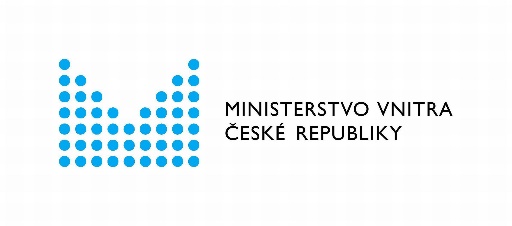 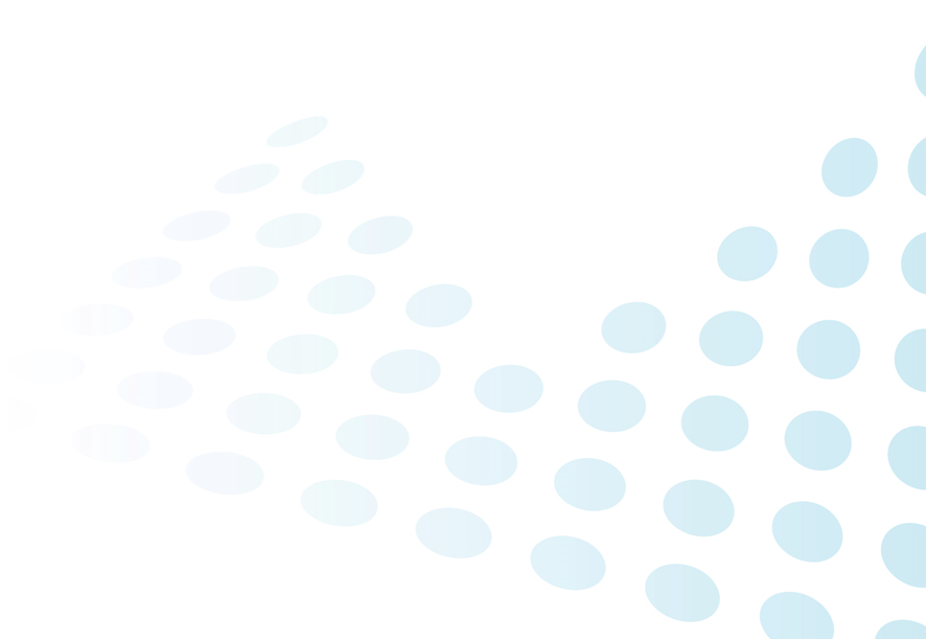 Stávající právní předpisy budou obce zveřejňovat obdobným způsobem, jakým budou vyhlašovat právní předpisy nové, tj. prostřednictvím příslušného el. formuláře dostupného na Portálu veřejné správy.

Odchylky od vyhlašování nových právních předpisů:
Obce budou v rámci metadat vyplňovat rovněž čísla právních předpisů.
Obce nemají povinnost právní předpisy zasílat v otevřeném a strojově čitelném formátu – je možné zveřejnit i „naskenované“ texty právních předpisů. 

Obce mají možnost v rámci interního projektu „očista právního řádu“ konzultovat s územními odděleními dozoru Ministerstva vnitra aktuálnost stávajících právních předpisů a zvážit, které právní předpisy ve Sbírce zveřejní, které zruší, novelizují či vydají v aktualizované podobě znovu.
METODICKÁ POMOC OBCÍM
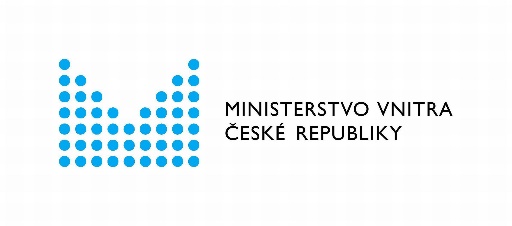 Zřízena Help-linka – tel. 603 190 675 - v provozu po celé přechodné období až do konce roku 2024
Zřízena e-mailová schránka sbirkausc@mvcr.cz
Metodické materiály pro obce, videomanuál – k dispozici na zmiňovaných webových stránkách
Individuální metodická pomoc obcím s vkládáním právních předpisů – prostřednictvím územního oddělení dozoru České Budějovice – Jihlava, tel: 567 300 369,  e-mail dozorji@mvcr.cz

POZOR! 
Stále platí možnost využít metodické pomoci při přípravě nových obecně závazných vyhlášek, posouzení návrhů před schválením v zastupitelstvu obce. Lze zaslat přes datovou schránku 6bnaawp nebo e-mailem dozorji@mvcr.cz 
Obdobně lze společně s obcí učinit celkovou „revizi“ zákonnosti starších platných právních předpisů obce před jejich vkladem do Sbírky právních předpisů.